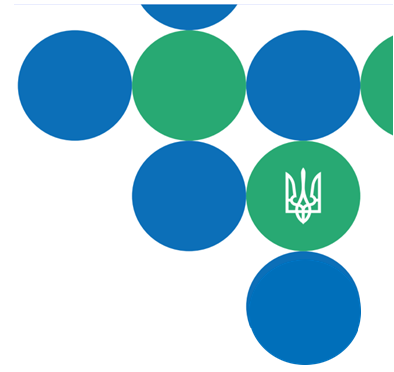 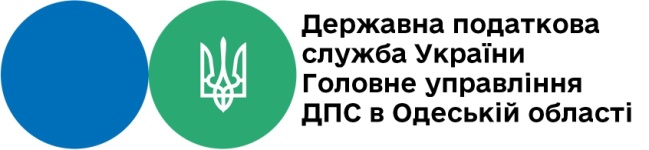 Надання адміністративних послуг
Головним управлінням ДПС в Одеській області
Головне управління 
ДПС в Одеській області
2025
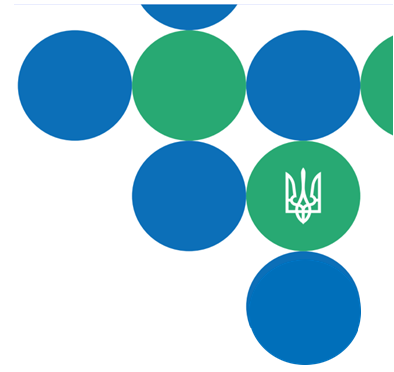 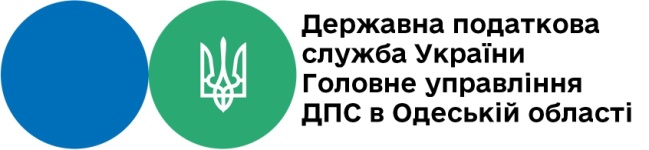 Найбільш запитувані послуги за січень - лютий 2025 року
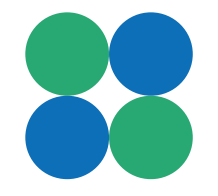 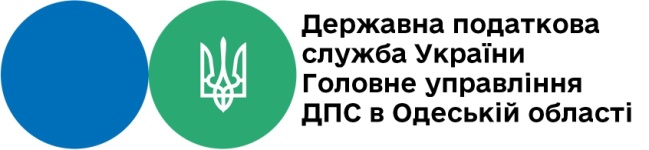 Перелік адміністративних послуг (без ліцензій)
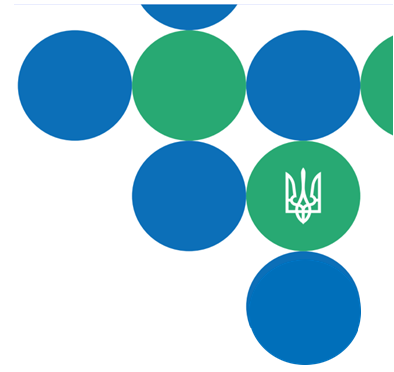 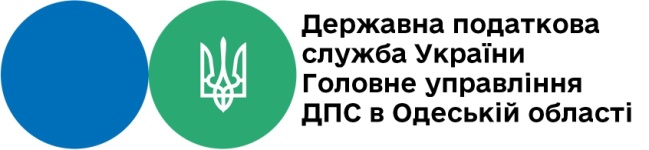 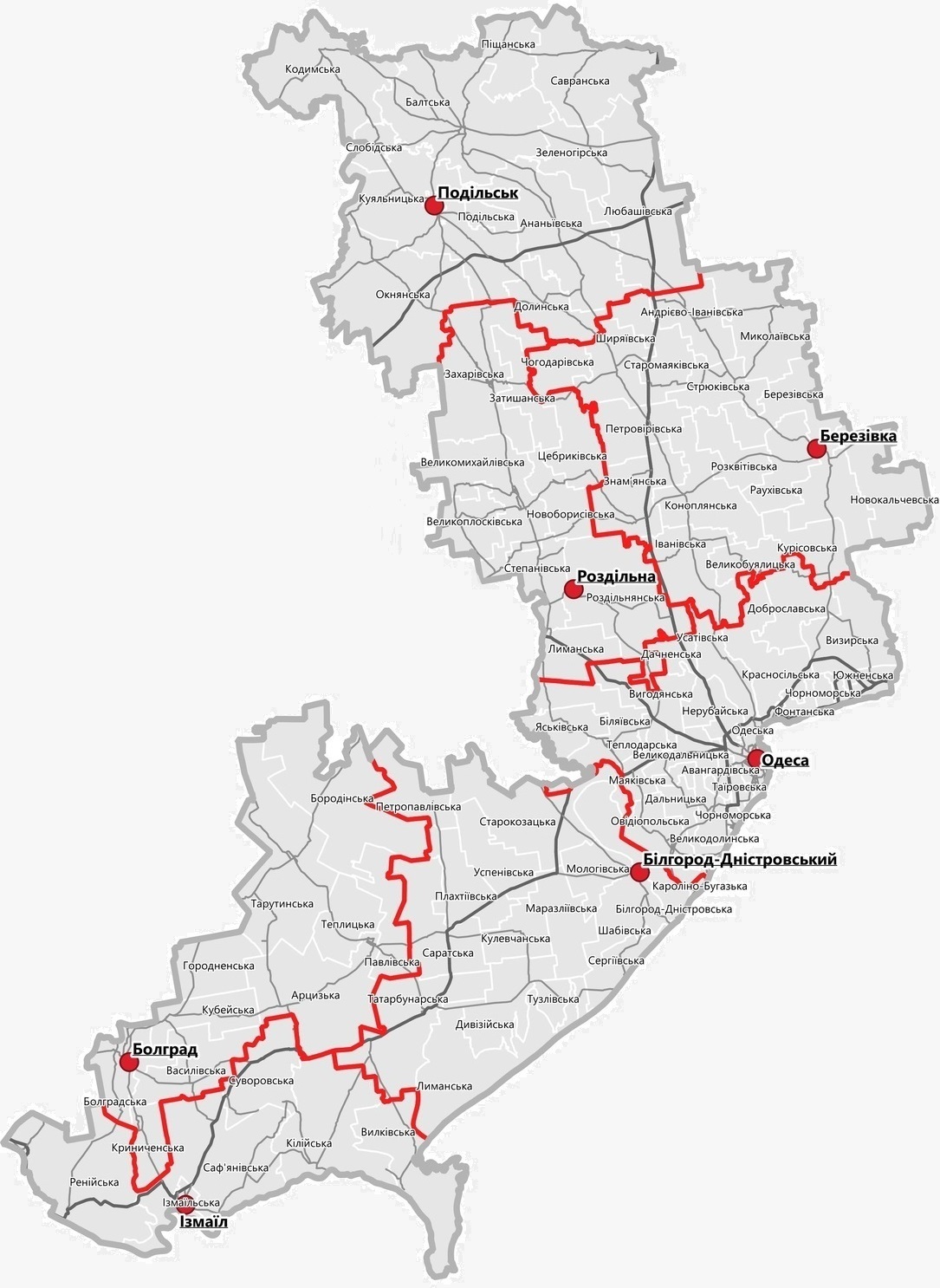 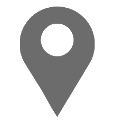 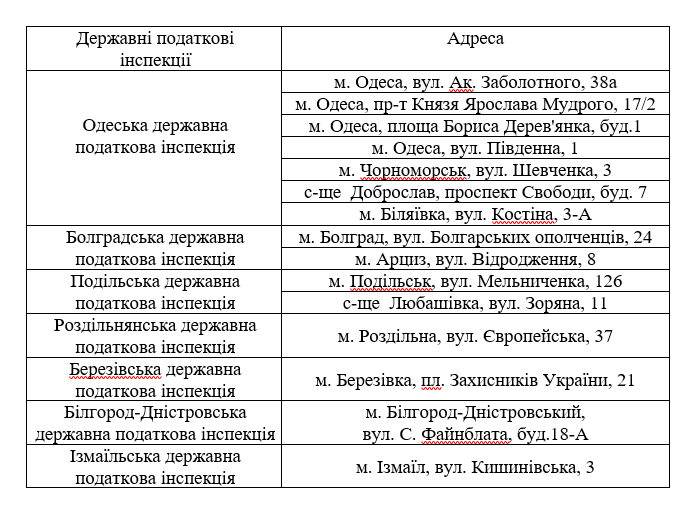 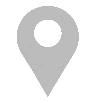 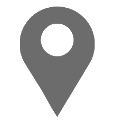 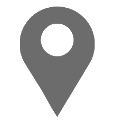 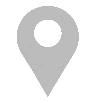 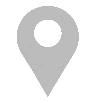 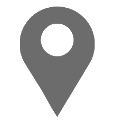 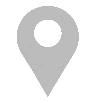 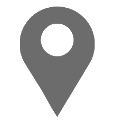 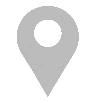 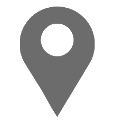 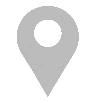 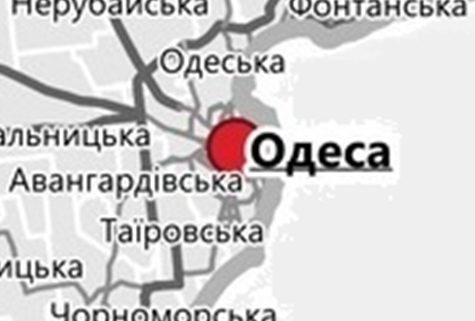 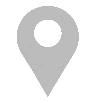 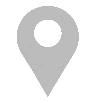 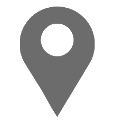 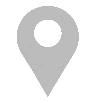 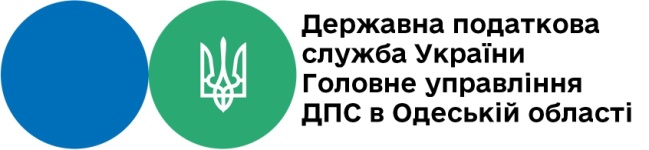 Який порядок отримання іноземним громадянином документа, що засвідчує реєстрацію у Державному реєстрі фізичних осіб- платників податків (далі – ДРФО)?
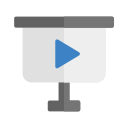 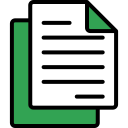 З ЧОГО ПОЧАТИ?

Подати Облікову картку фізичної особи за формою № 1ДР, у разі якщо реєстраційний номер облікової картки платника податків вже був присвоєний подається заява за формою № 5ДР.
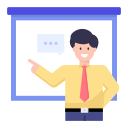 3. ЯКІ ДОКУМЕНТИ ПОТРІБНІ?

Якщо особа звертається особисто подає один з таких документів:

Паспортний документ іноземця, що підтверджує громадянство іноземця, посвідчує особу іноземця або особу без громадянства, надає право на в'їзд або виїзд з держави і визнається Україно. та його переклад українською мовою;
Посвідку на постійне проживання;
Посвідку на тимчасове проживання;
Посвідчення біженця;
Посвідчення особи, яка потребує додаткового захисту.

Законний представник подає: 
Документ, що посвідчує особу такого представника; 
Документ, що посвідчує особу довірителя, або його ксерокопію (з чітким зображенням) та його переклад українською мовою
довіреність, засвідчена у нотаріальному порядку.
2. ХТО І КУДИ ПОДАЄ ДОКУМЕНТИ?

Іноземці та особи без громадянства звертаються особисто або через законного представника.
Документи подаються:
- до Головних управлінь ДПС, якщо особа має іноземний паспорт в якому проставлена відмітка про перетин кордону.
- до будь-якого контролюючого органу, за наявності посвідки на постійне або тимчасове                                  проживання, посвідчення біженця,                                  посвідчення особи, яка потребує додаткового захисту.
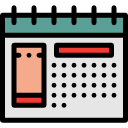 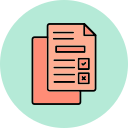 4. СКІЛЬКІ ЧАСУ ЦЕ ЗАЙМАЄ?

Реєстрація особи у ДРФО здійснюється впродовж 3 робочих днів після звернення.
5.ЯК ОТРИМАТИ ГОТОВИЙ ДОКУМЕНТ?

Документ, що засвідчує реєстрацію іноземця в ДРФО (картка платника податків) може бути виданий особисто іноземцю або представнику за довіреністю.
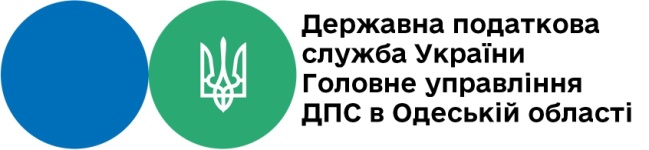 Який порядок отримання дитиною до 14 років документа, що засвідчує реєстрацію у державному реєстрі фізичних осіб  - платників податків (далі – ДРФО)?
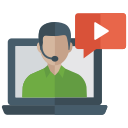 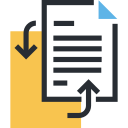 ЧОГО ПОЧАТИ?

Подати Облікову картку 
фізичної особи за формою № 1ДР, яка є одночасно заявою для реєстрації в ДРФО
3. ЯКІ ДОКУМЕНТИ ПОТРІБНІ? 

     Свідоцтво про народження дитини.
Якщо свідоцтво видане не українською мовою, необхідно надати засвідчений відповідно до законодавства переклад свідоцтва українською мовою (оригінал повертається після пред’явлення) та його копію.
      Документ, посвідчує особу одного з батьків (прийомних батьків, усиновителів, опікунів).
 
  + Додаткові документи (за потреби):
         Якщо батьки або один із них на момент народження дитини були іноземцями чи особами без громадянства потрібно надати довідку про реєстрацію особи громадянином України (після пред’явлення повертається.
         Для підтвердження місця проживання (перебування) можна надати: витяг з реєстру територіальної громади, паспорт у вигляді книжечки, тимчасове посвідчення громадянина України.
         Для підтвердження статусу внутрішньо переміщеної особи надається довідка про взяття на облік внутрішньо переміщеної особи.
2. ХТО І КУДИ ПОДАЄ ДОКУМЕНТИ?

Для малолітньої дитини 14 рокі Облікову картку за ф.№ 1ДР подає один із батьків (прийомних батьків, усиновителів, опікунів) або представник за довіреністю.
Документи подаються до будь-якого контролюючого органу:
- особисто
- в електронному вигляді через Е-кабінет або мобільний застосунок «Моя податкова».
1
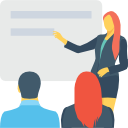 2
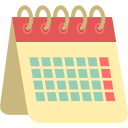 4.СКІЛЬКІ ЧАСУ ЦЕ ЗАЙМАЄ?


Реєстрація особи у ДРФО здійснюється впродовж 3 робочих днів після звернення. c
۷
5. ЯК ОТРИМАТИ ГОТОВИЙ ДОКУМЕНТ? 

Документ, що засвідчує реєстрацію дитини у ДРФО (картка платника податків), може бути виданий одному з батьків (прийомних батьків, усиновителів, опікунів) або представнику за довіреністю.
۷
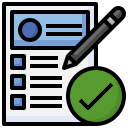 ۷
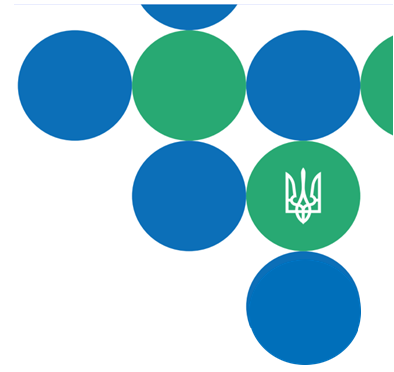 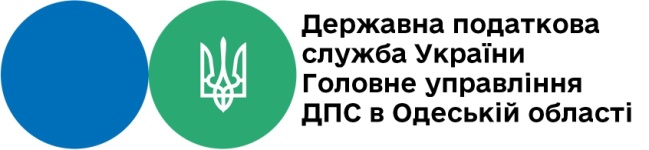 Консультації щодо електронних сервісів ДПС та подання звітних документів в електронному вигляді надаються за телефонами: 
		(048) 707-28-28, (048) 707-29-23. 
Телефони відповідальних осіб за організацію надання адміністративних послуг у Головному управлінні ДПС в Одеській області:  
		(048) 707-29-08, (048) 707-29-95.

Перелік адміністративних послуг, адреси та порядок їх надання знаходяться на субсайті Головного управління ДПС в Одеській області вебпорталу ДПС у розділі «Адміністративні послуги»:

https://od.tax.gov.ua/diialnist/mistsya-nadannya-administrativnih-poslu/
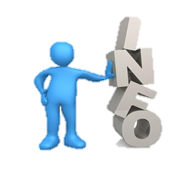 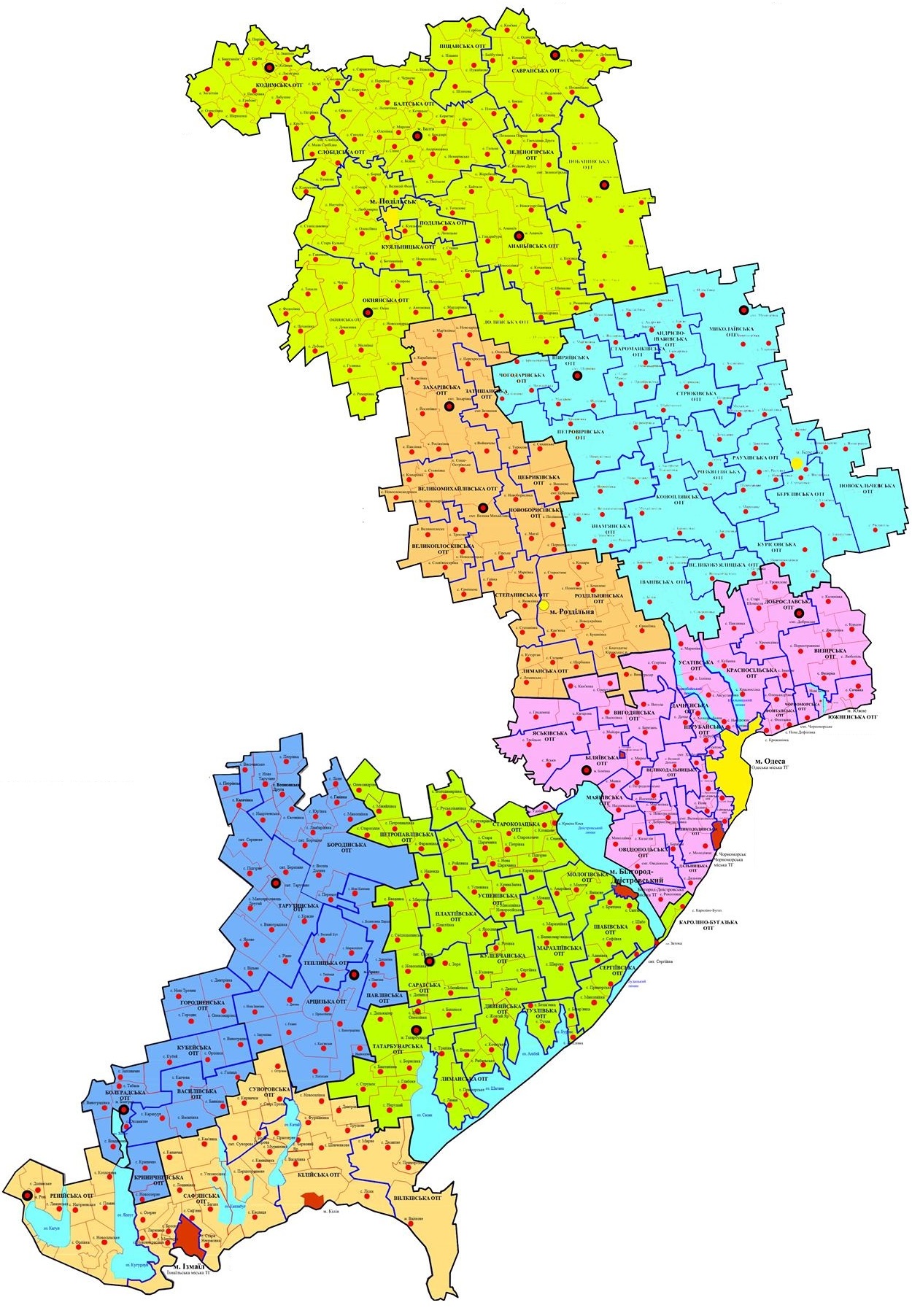 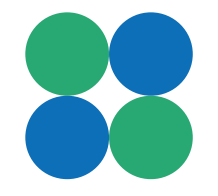 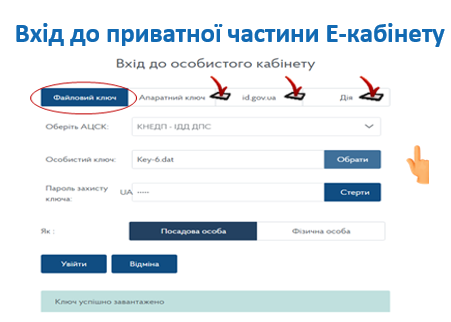 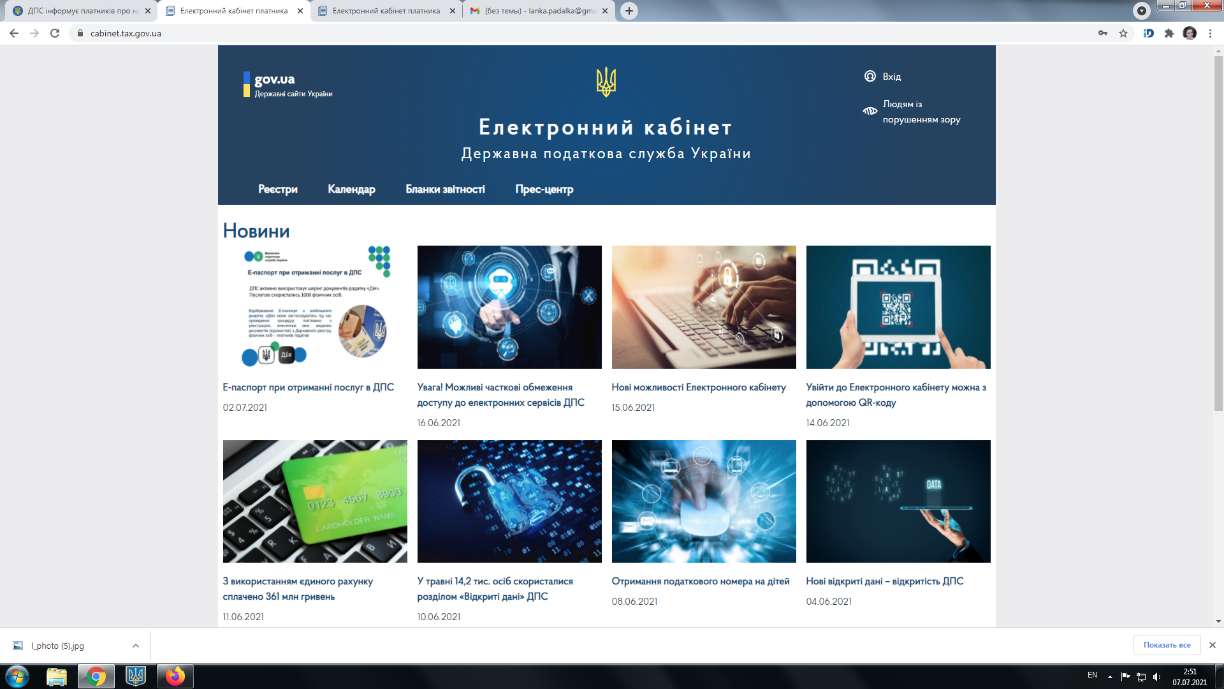 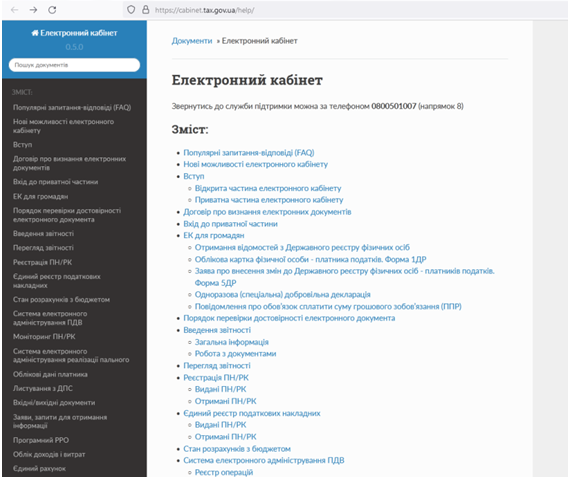 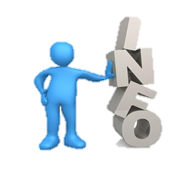 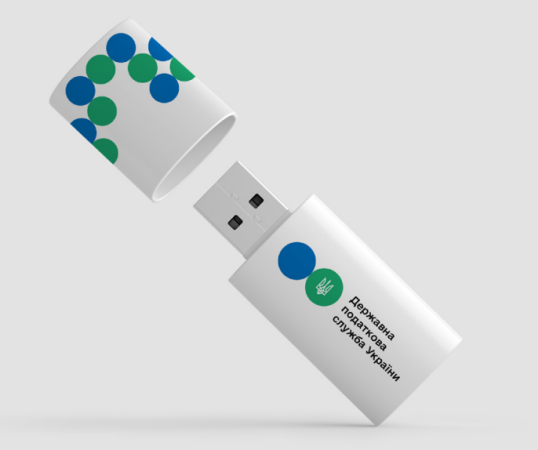 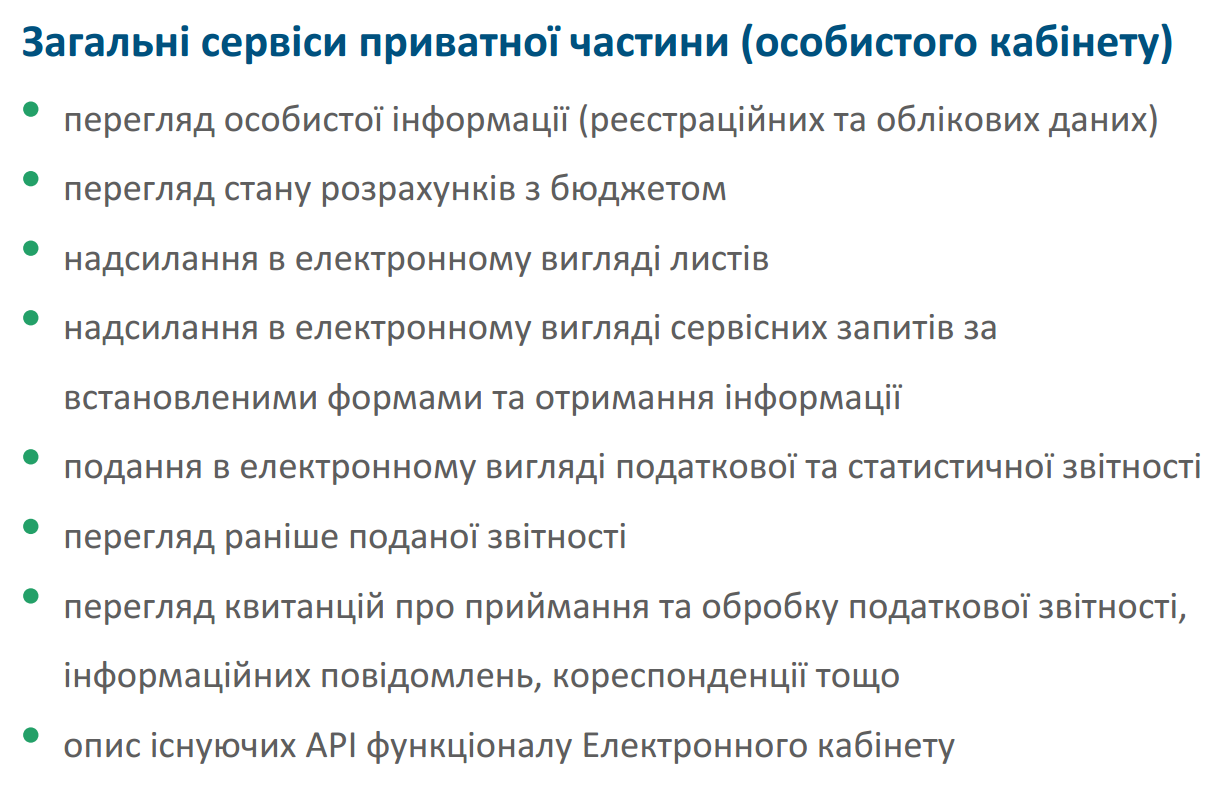 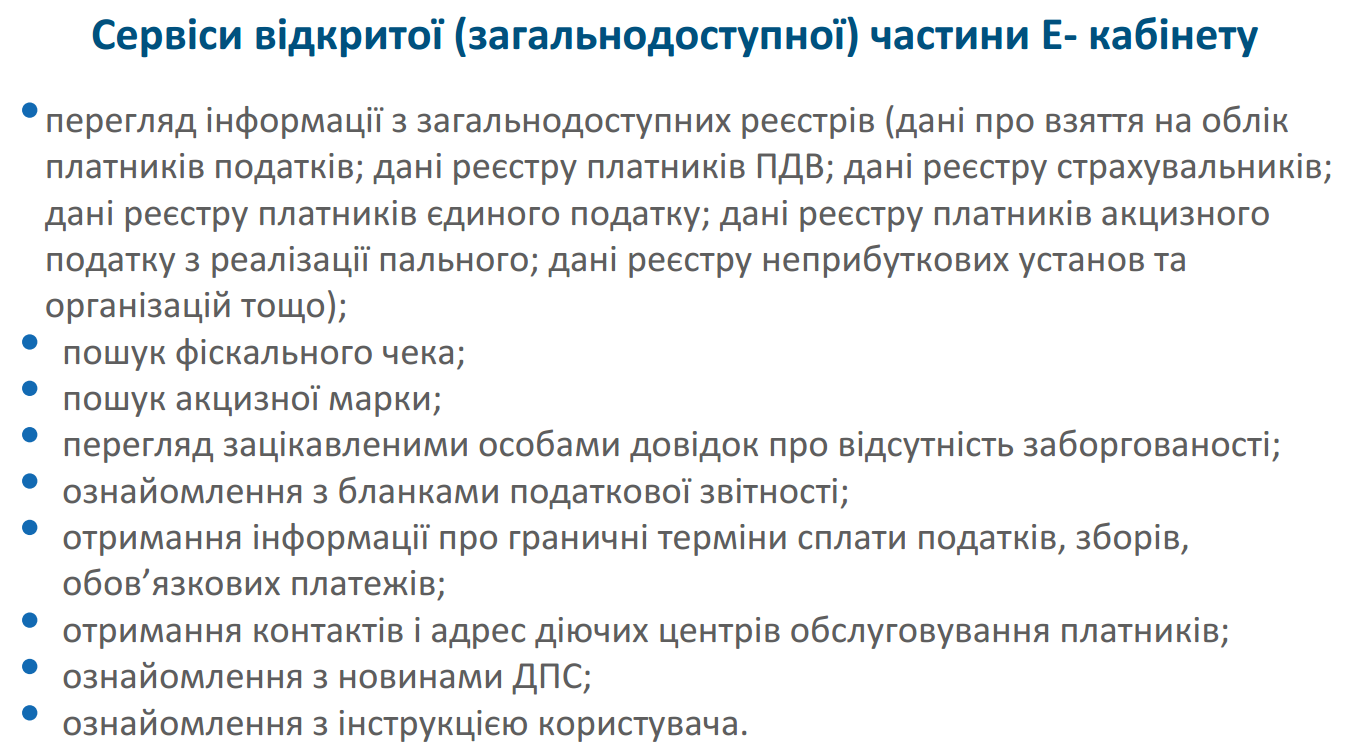 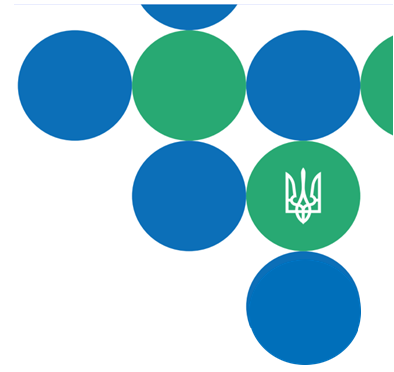 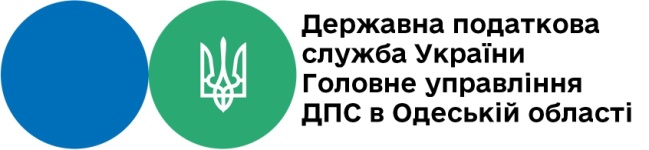 Мобільний додаток «Моя податкова»
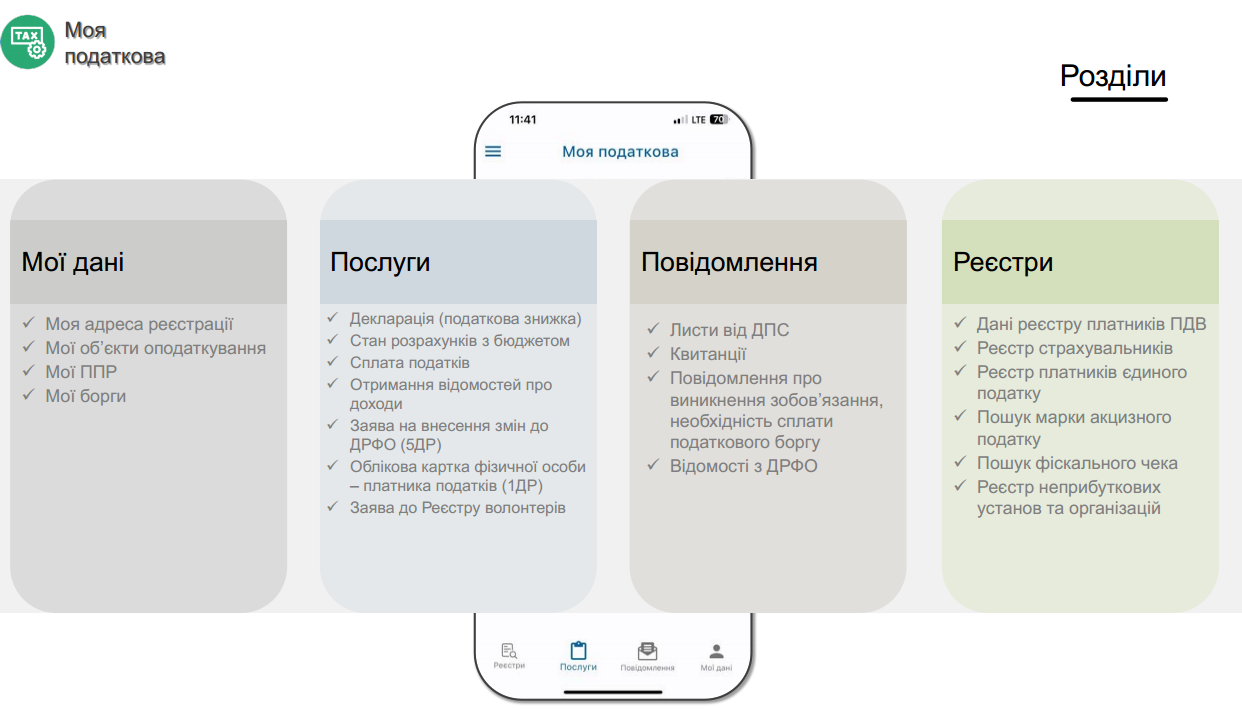 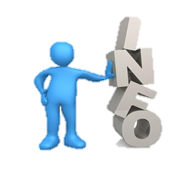 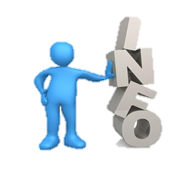 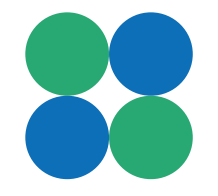 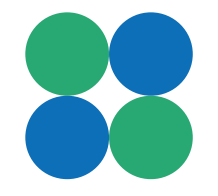 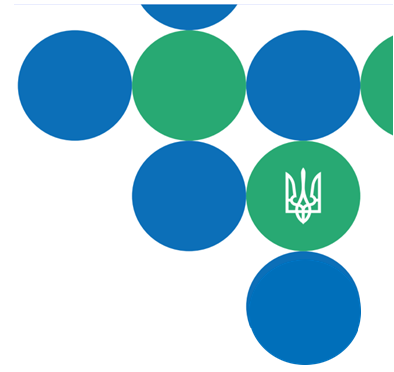 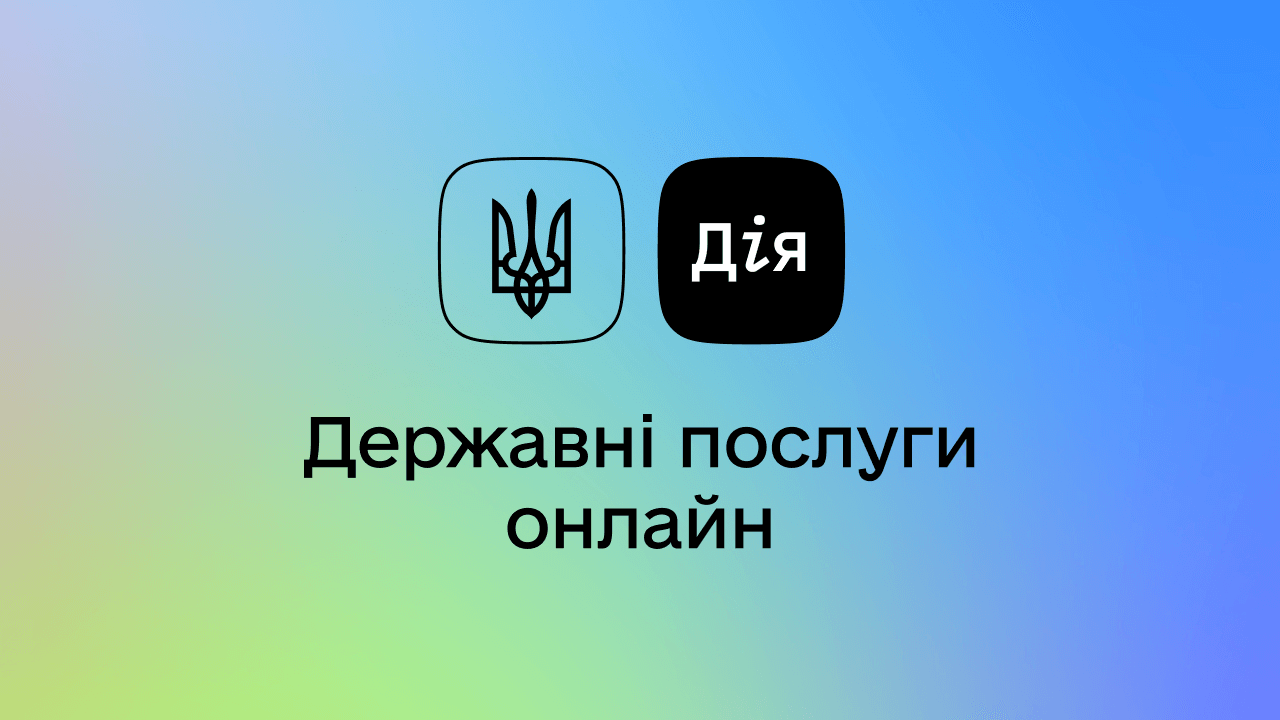 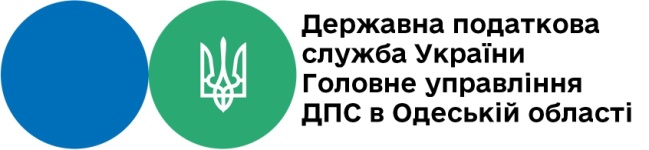 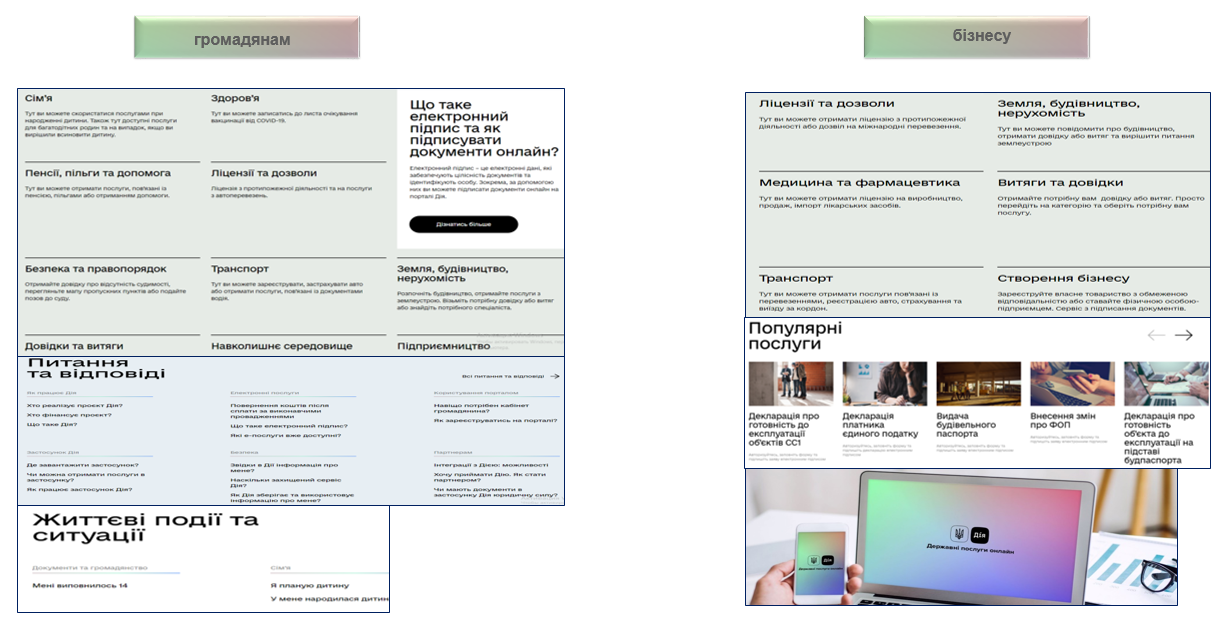 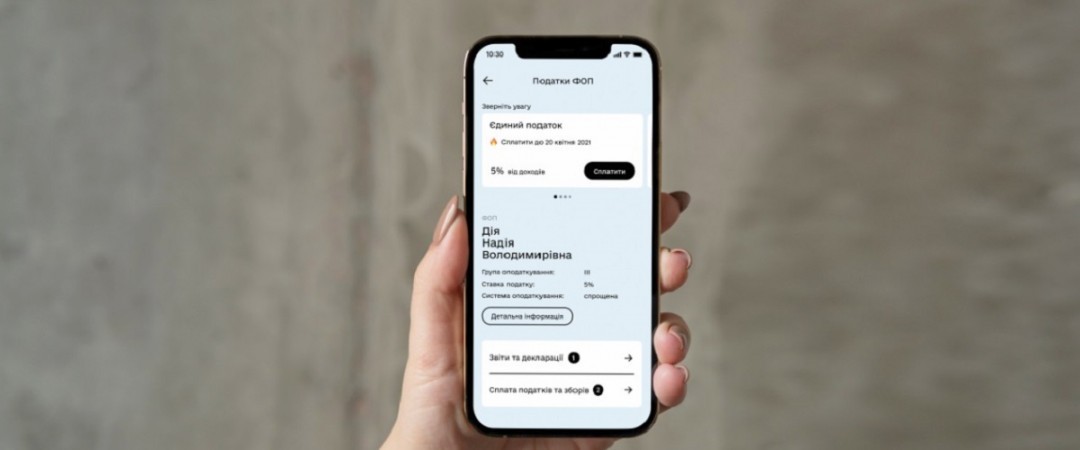 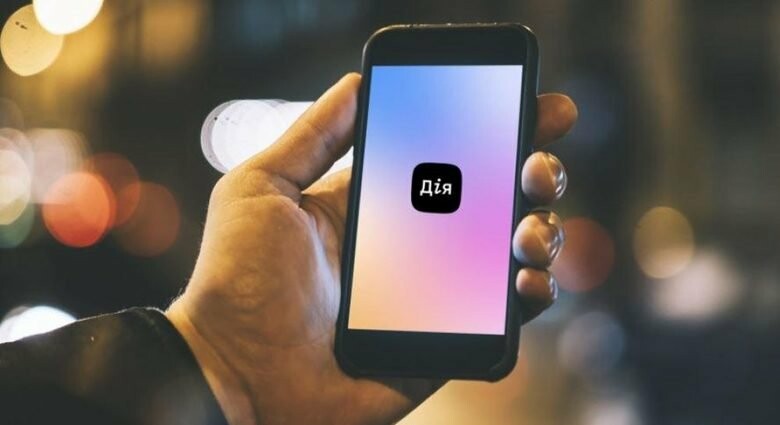 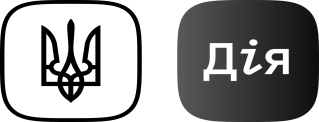